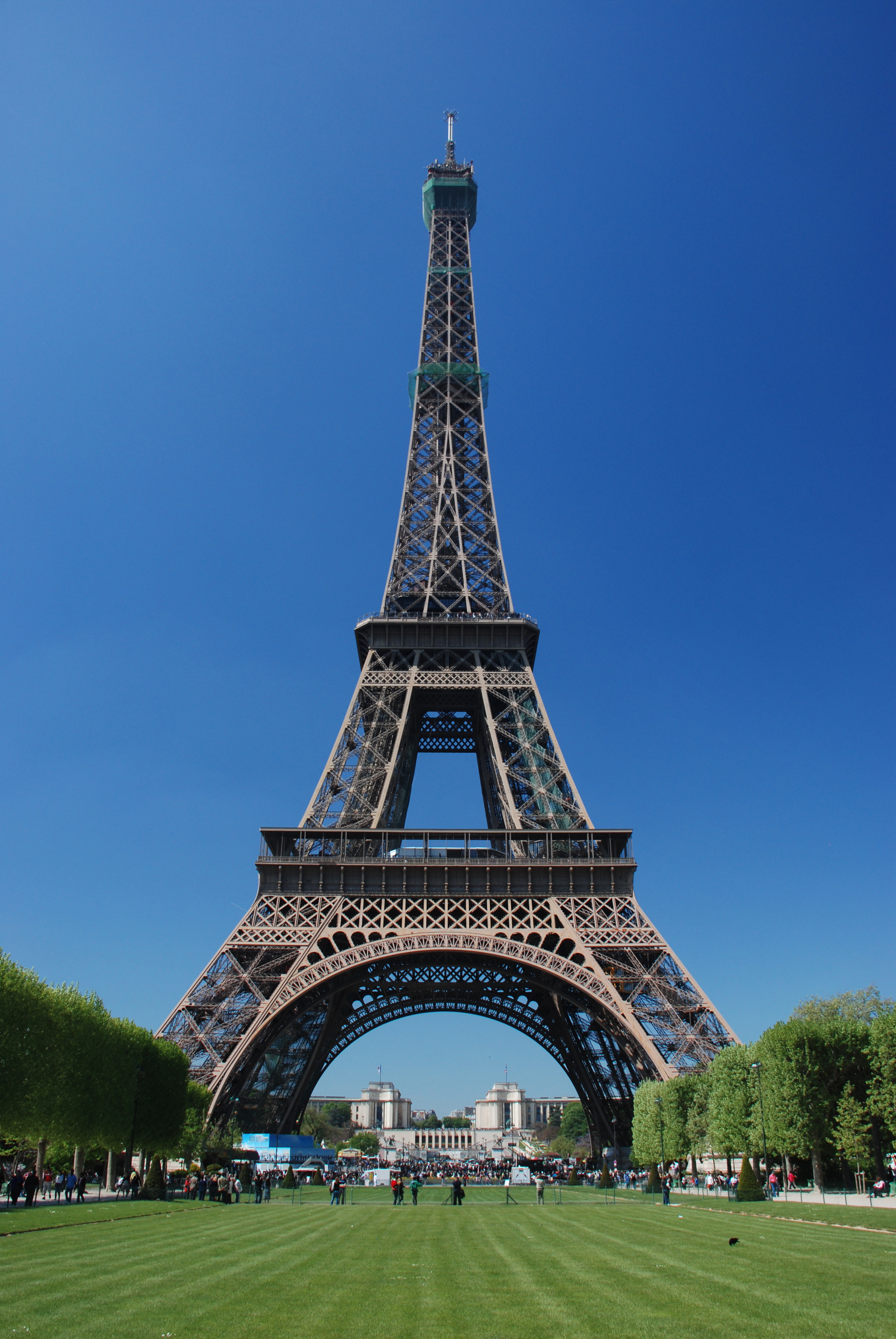 Niveau Intermédiare
Cours de Français
Esta Foto de Autor Desconhecido está licenciado em CC BY-SA
Cours de Français – Niveau Intermédiaire
Exercises
Cours de Français – Niveau Intermédiaire
Cours de Français – Niveau Intermédiaire
Cours de Français – Niveau Intermédiaire
Avoir bon ________ : être bon
Avoir du _________ au ventre : être courageux
De tout ________: entièrement
La verité parle par as ________: dire la verité
Donner sa _________ au chat : renoncer à trouver ou à deviner une solution
Être le ________ droit de quelqu’un : être le principal assistant d’une personne
Cours de Français – Niveau Intermédiaire
Avoir bon cœur : être bon
Avoir du cœur au ventre : être courageux
De tout cœur : entièrement
La verité parle par as bouche: dire la verité
Donner sa langue au chat : renoncer à trouver ou à deviner une solution
Être le bras droit de quelqu’un : être le principal assistant d’une personne
Cours de Français – Niveau Intermédiaire
1. La police arrêtera (le gangster). La police ____ arrêtera.2. Mon ami oubliera (de téléphoner). Mon ami_____ oubliera.3. Je rencontre souvent (ces deux garçons). Je  ____rencontre souvent.4. Il vendra (sa maison)? Il  _____vendra.5. J'écoute souvent (ses chansons). Je  ____écoute souvent.6. Vous croyez (ce qu'il dit)? Vous  _____croyez?
Cours de Français – Niveau Intermédiaire
1. La police arrêtera (le gangster). La police l' arrêtera.2. Mon ami oubliera (de téléphoner). Mon ami l'oubliera.3. Je rencontre souvent (ces deux garçons). Je les rencontre souvent.4. Il vendra (sa maison)? Il la vendra.5. J'écoute souvent (ses chansons). Je les écoute souvent.6. Vous croyez (ce qu'il dit)? Vous le croyez?